Тест (в переводе с английского — испытание, проба, исследование)— это стандартизированное задание, по результатам которого судят о знаниях, умениях, навыках учащихся.
Назначение
Назначение тестов — не только и даже не столько контроль и оценка знаний и практических умений как итоговых результатов, сколько диагностика состояния и проблем работы учащихся с программным материалом на каждом этапе его изучения: выявление возможных затруднений, пробелов, смешения понятий, знания правил, и умения их применять
Структура теста
В тестах используются задания 3 уровней сложности: 
базового
повышенного 
высокого 
и 3 типов: 
с выбором ответа (закрытого типа)
с кратким ответом (открытого типа)
с развернутым ответом (творческого характера)
Пример:
С выбором ответа
Выбери правильное утверждение и отметь его кружком:
Папа носит воду;
Бабушка сажает цветы;
Мама белит деревья;
Дети играют.
С кратким ответом 
Закончи предложение:
Дружная семья…
С развернутым ответом
1.Докажи, что эта семья дружная и трудолюбивая.
Требования
Составлению  заданий должен предшествовать анализ программы начальной школы по предметам.
Язык теста, инструкции, должны соответствовать  языку, инструкциям учебника начальной школы (подчеркни, вставь, допиши, найди и т.п). Инструкция должна быть четкой, понятной для выполнения. 
Структура заданий должна определяться значимостью изученного учебного материала: чем важнее изученная тема, тем большим количеством вопросов она представлена. 
Все задания проблемного характера не  должны требовать от учащихся знания информации, не изучаемой в начальной школе. 
Тест должен включать разнообразные тестовые задания по форме, содержанию, степени сложности и количеству, достаточно полно охватывать материал проверяемой темы.
Цели тестирования
оценка знаний специфических фактов, терминов, понятий; 
проверка умения давать определения, понятия, определять их содержание и объем; 
проверка знания формул, законов, теорий, принципов, методов, умение применить их; 
умение находить сходства и различия; 
умение представлять материал на графиках, схемах, таблицах.
Виды тестирования
входной (установочный), 
промежуточный, 
тематический, 
итоговый.
Форма
Форма зависит целей тестирования и содержания
методические советы:
основной текст задания содержит не более 8-10 слов; 
каждый тест должен выражать одну идею, одну мысль; 
задания должны быть краткими, четкими, легко читаемыми, суждения иметь утвердительную, а не вопросительную форму; 
формулировка заданий не должна содержать двусмысленности, а тем более ловушек; 
избегать таких слов, как «иногда», «часто», «обычно» в правильных утверждениях и слов «всегда», «иногда», «невозможно» в неправильных; 
располагать тесты по возрастанию трудности; 
каждое задание и ответ формулировать так, чтобы верный ответ могли дать только те, кто хорошо усвоил материал; 
задания сформулировать так, чтобы ответы могли быть получены путем рассуждения, а в число неверных ответов в первую очередь включать такие, которые являлись результатом типичных ошибок, допускаемых учащимися; 
правильные ответы должны располагаться в случайном порядке; 
ответы на один вопрос не должны зависеть от ответов на другие вопросы; 
ответы не должны содержать подсказки, быть нелепыми.
Примеры:
У какого из этих животных самые большие глаза? 
кокша 
мосьгион 
цукира 
воца 
Здесь даны названия животных. Только буквы в них перепутаны. Поставьте буквы на место и ответьте на вопросы
Тест.
Напиши название нашей Родины ______________________________
Выбери и подчеркни название нашего округа.
А- Ямало-Ненецкий автономный округ
Б- Ханты-Мансийский автономный округ
В- Чукотский автономный округе
 
                   3. Леса нашего края, в котором преобладают хвойные деревья  называется____________________________
 
                4. Кто чем зимой занят? Найди нужные ответы и соедини линиями.
 
                    Синички                                           отлёживаются в сугробах
                    Снегири                                           спят в берлоге
                    Тетерева                                          кочуют по вершинам деревьев
                    Медведи                                          ищут нетронутые ягоды
                    Зайцы                                              кормятся корой деревьев
Подпиши  названия времён года
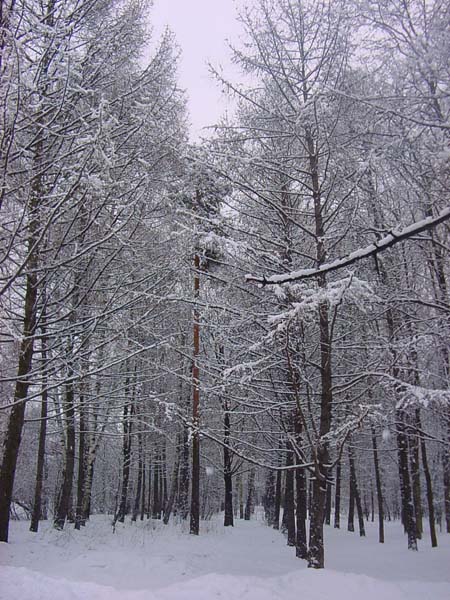 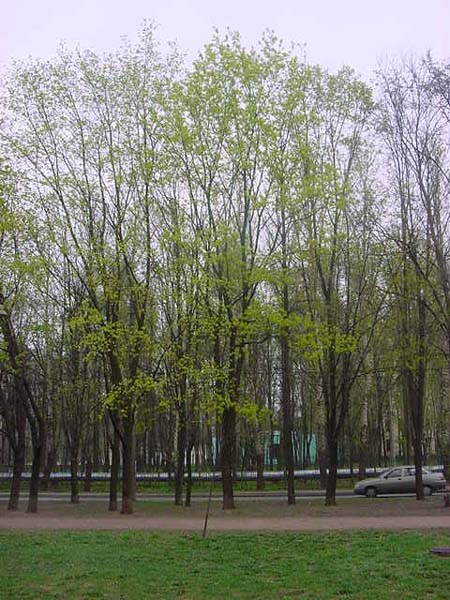 ______________________
____________________
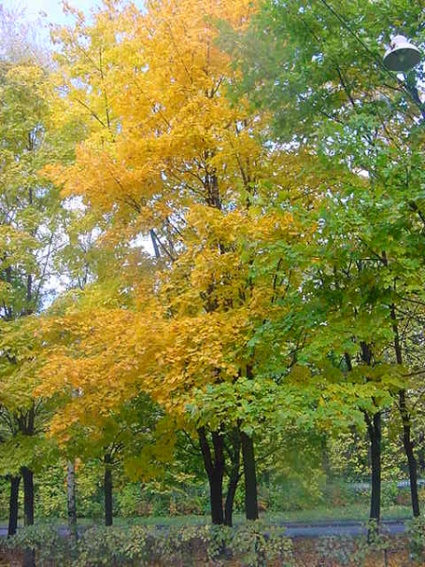 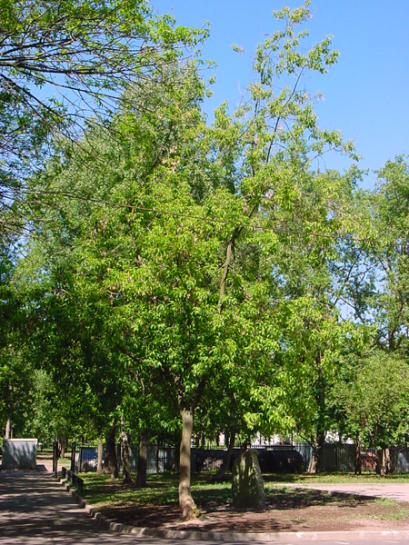 ____________________
_____________________
Успехов!